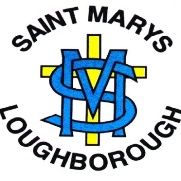 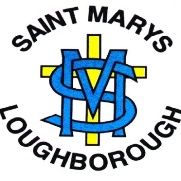 Science Fact Sheet - Humans
Key Vocabulary
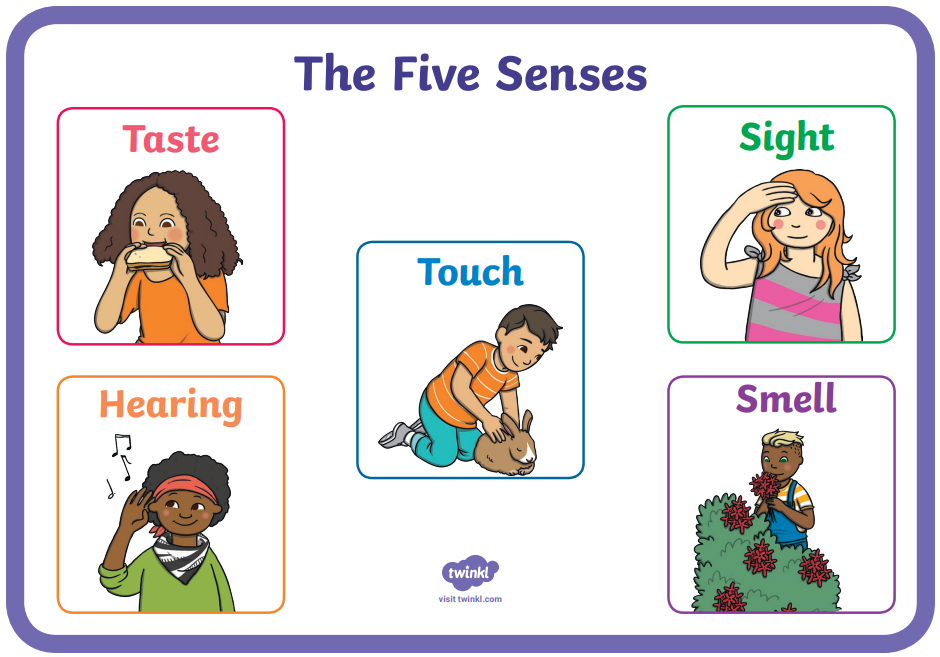 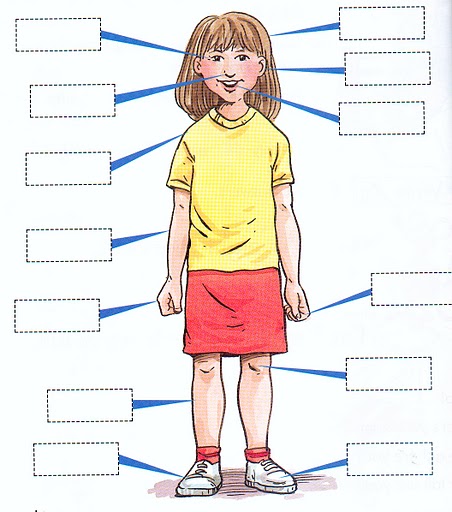 We will think about the different things our body does, why it is important and why we need to look after it.
There are five senses: touch, sight, smell, taste and hearing.
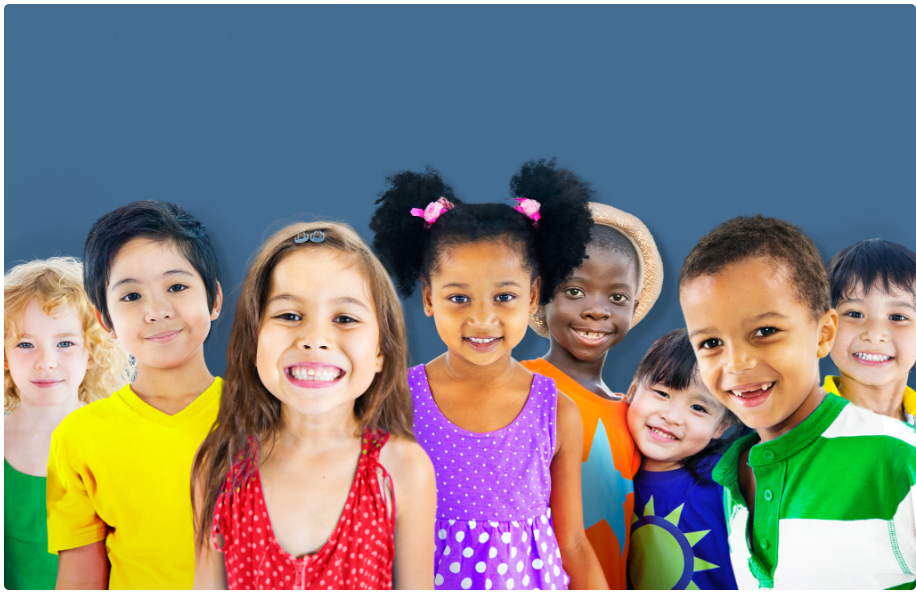 In this topic we will learn to identify and label different parts of the human body. 

We will learn about the five senses and which body parts are associated with each sense.
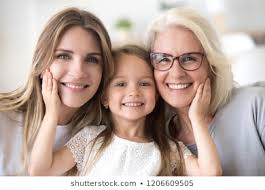 We will also look at how all human bodies are different, and look at similarities and differences between each other.
We will look at the ways our body changes as we get older.